Go to google.ca
Search “HRSB moodle”
Click here

Then


Then


Then
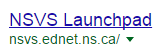 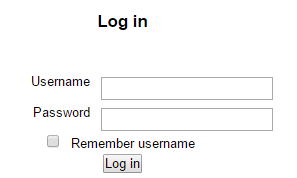 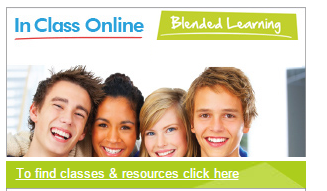 username@gnspes.ca
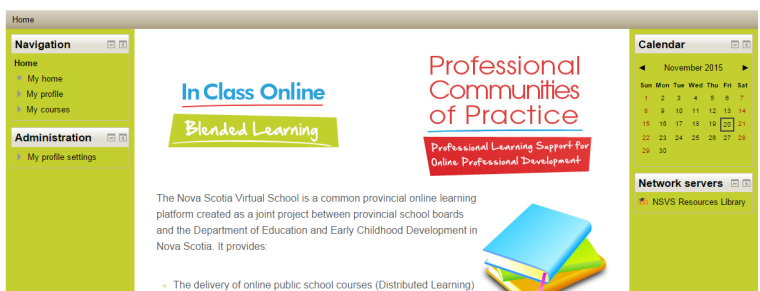 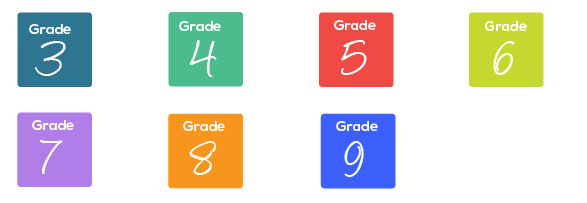 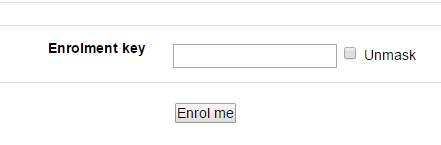 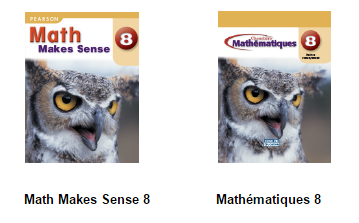 8thgr17